მოგესალმებით მე წარმოგიდგენთ
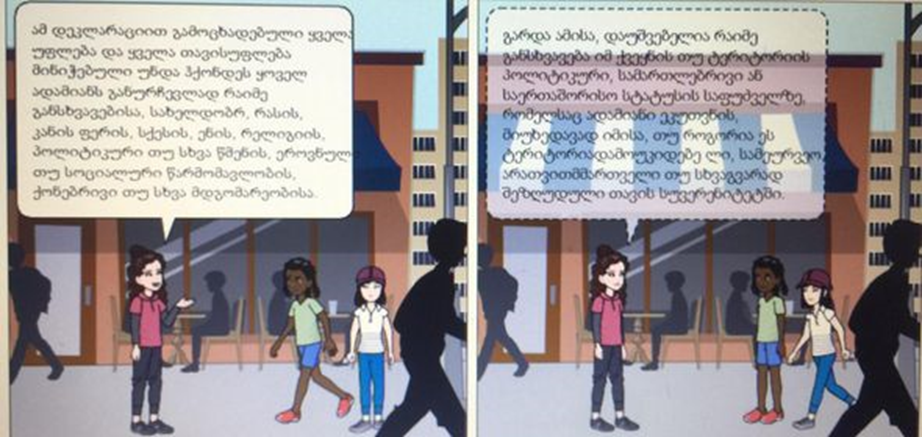 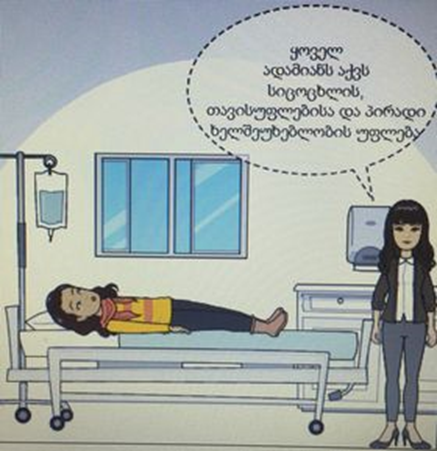 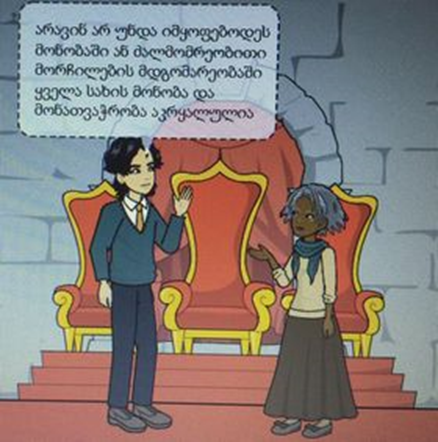 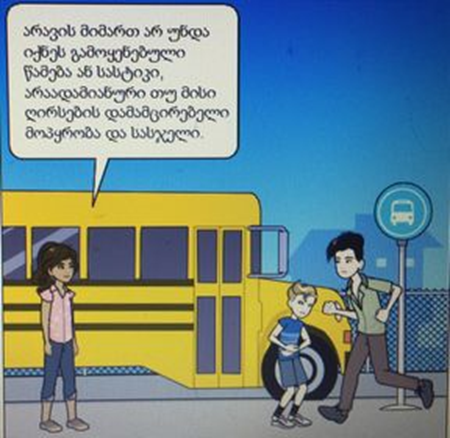 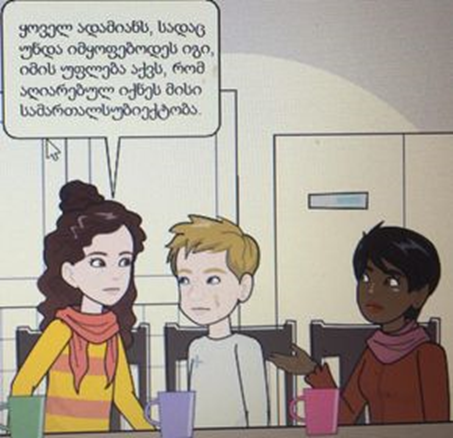 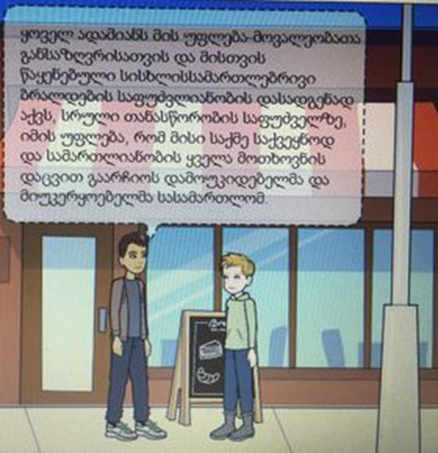 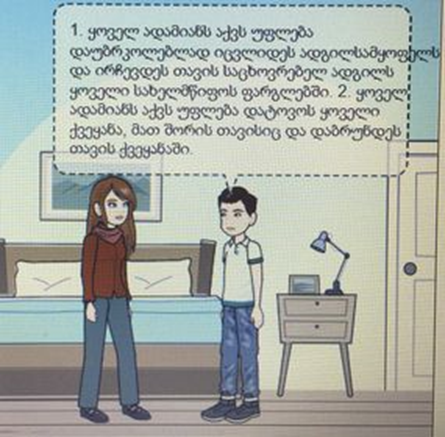 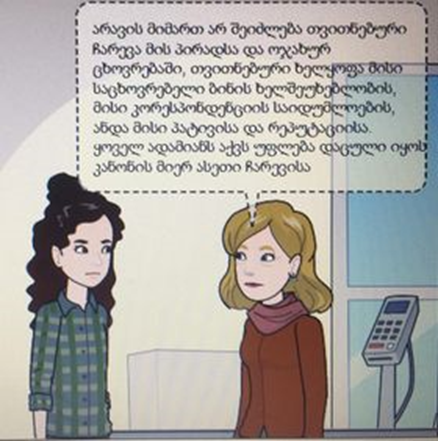 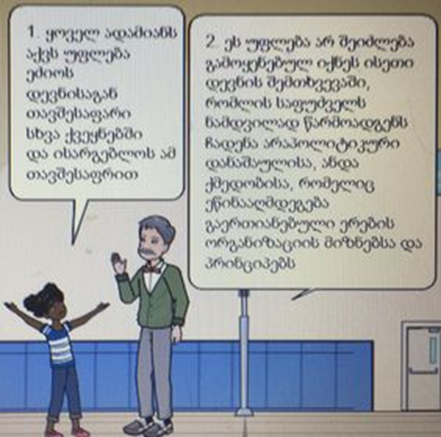 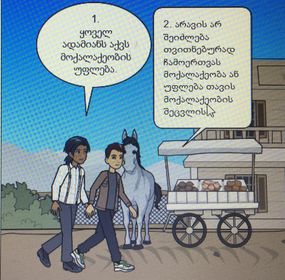 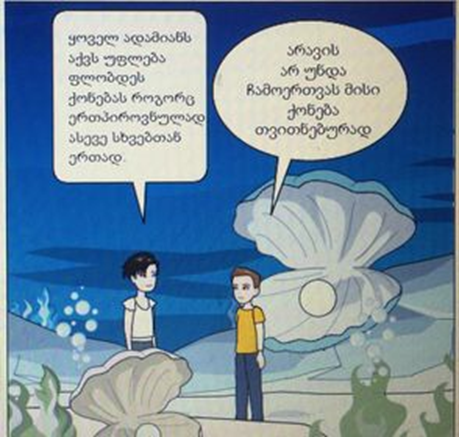 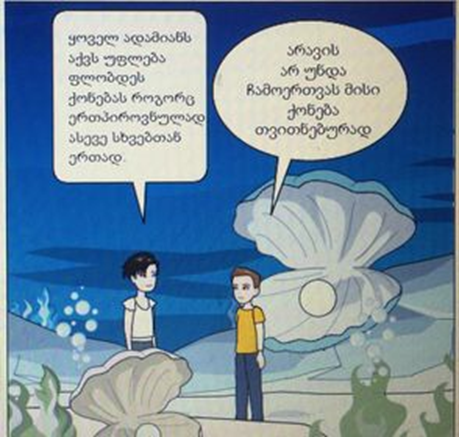 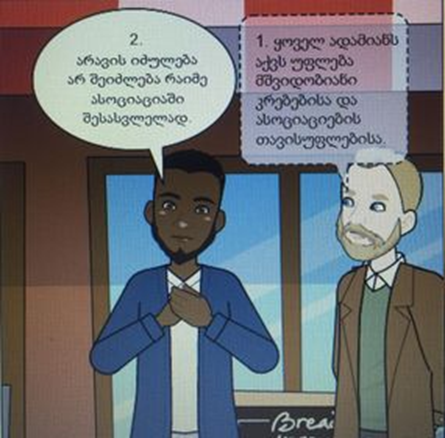 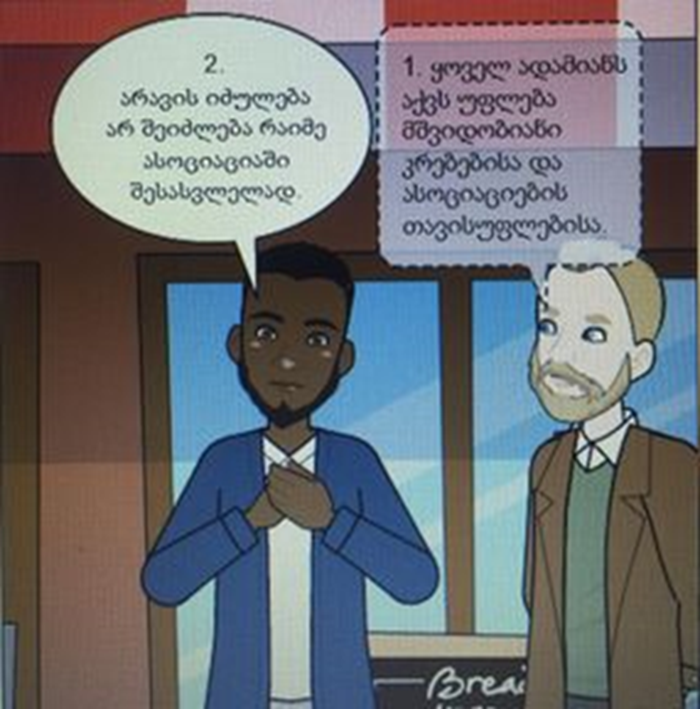 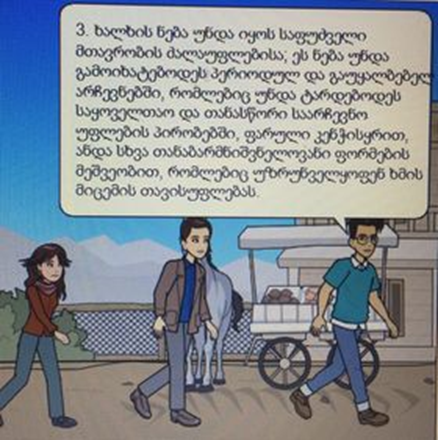 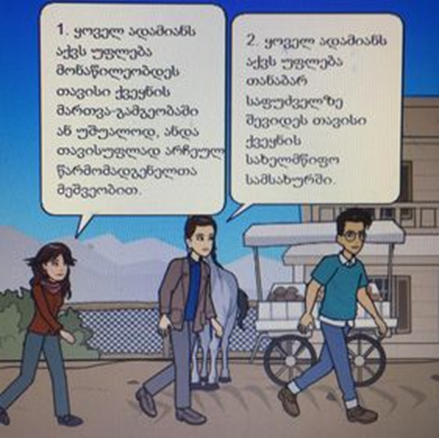 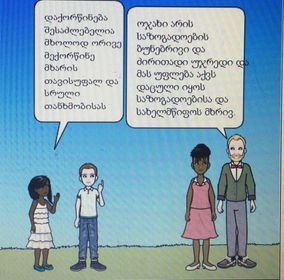 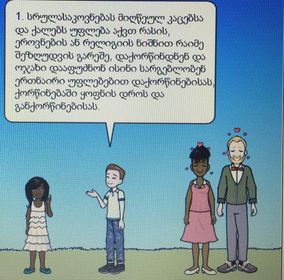 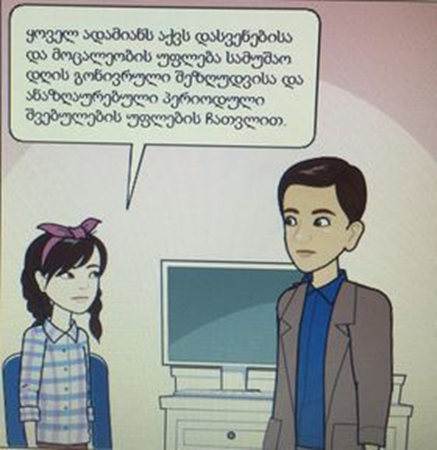 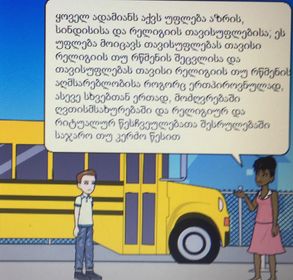 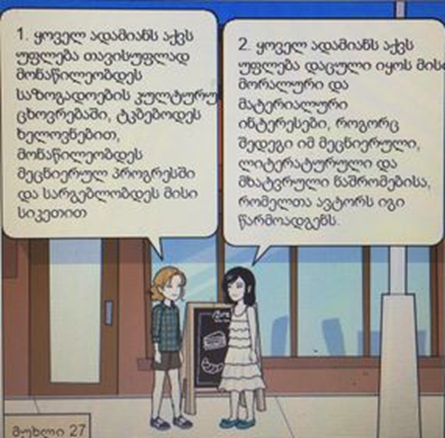 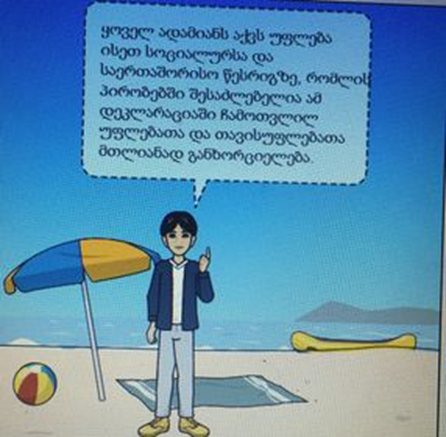 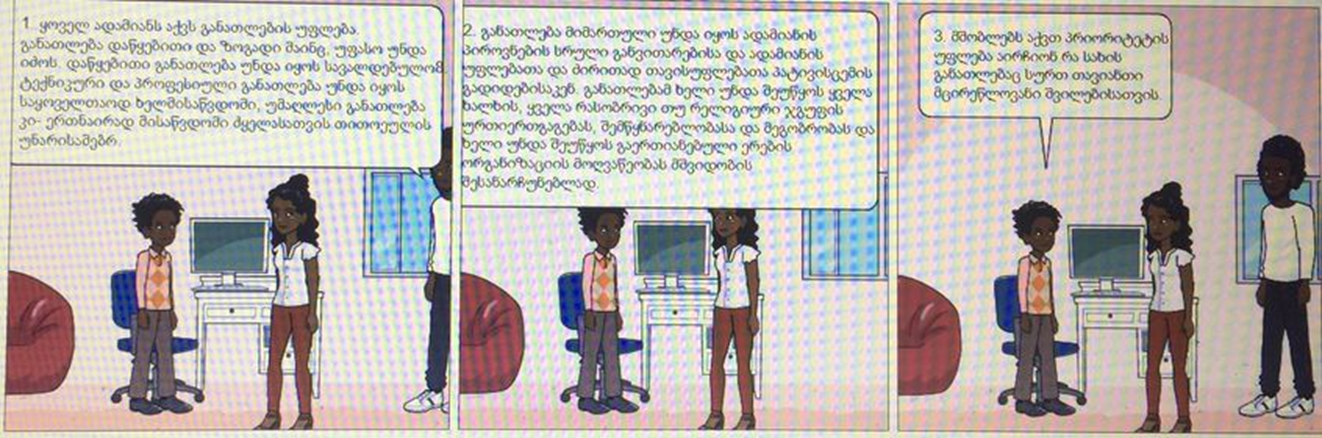 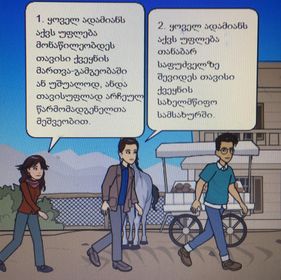 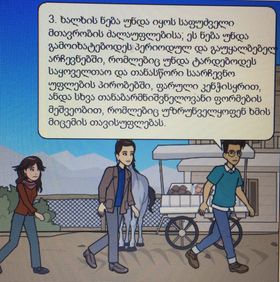 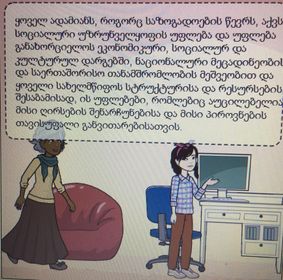 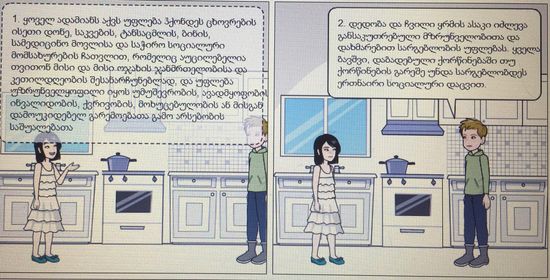 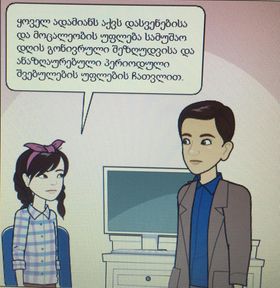 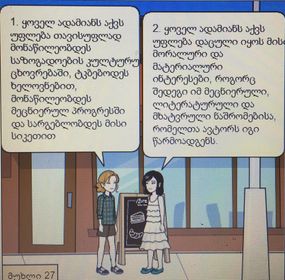 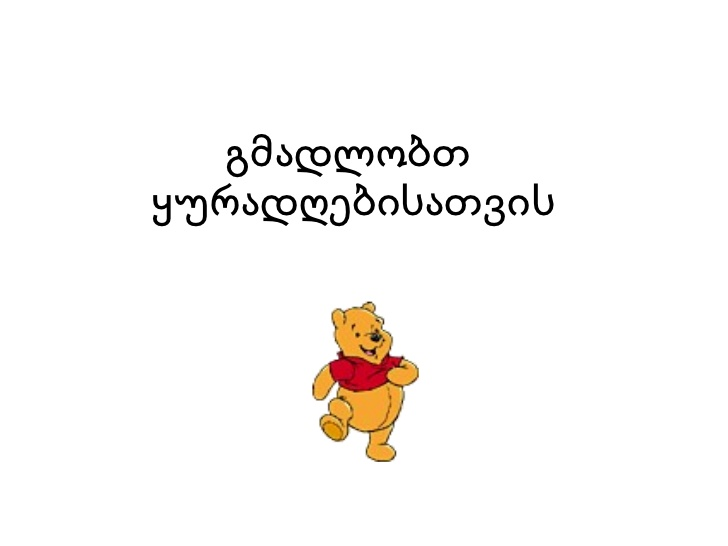 გმადლობთ ყურადღებისათვის